Бюджетная реформа в Австрии:
программное бюджетирование
PEMPAL Workshop – March 13th 2018
Тезисы
Обзор бюджетной реформы

Принципы программного бюджетирования

Гендерный подход к бюджетированию

Пример: образование
2
Реформа австрийского федерального бюджета
Основная мотивация - улучшение качества принятия решений по бюджету
Устранение следующих недостатков прошлой системы:

Отсутствие обязательного среднесрочного планирования
Основной акцент на ресурсах
Контроль со стороны классических приверженцев политики камерализма

Бюджет как комплексный инструмент управления ресурсами, промежуточными и конечными результатами

Внедрение в два этапа: 2009 и 2013 гг.
3
Обзор 1 и 2 этапов бюджетной реформы
 бюджетная дисциплина и планирование:    обязательная среднесрочная структура расходов (MTEF) и отчет о стратегии
2009
2013
4 ключевых элемента
 отраслевые ведомства обрели гибкость благодаря возможности полностью переносить расходы на следующий год без резервирования средств
Управление админ. подразделениями по результатам
Программное бюджетирование с учётом гендерных принципов
Бюджетирование и отчетность на основе начислений
Новая структура бюджета: «единый бюджет»
Новые принципы бюджета: ориентация на конечный результат, эффективность, прозрачность, достоверность и справедливость
4
Процесс планирования бюджета
Квартальное прогнозирование силами независимого научного института
Минфин устанавливает цели «сверху вниз» 
Переговоры по бюджету, проводимые парламентом в мае*
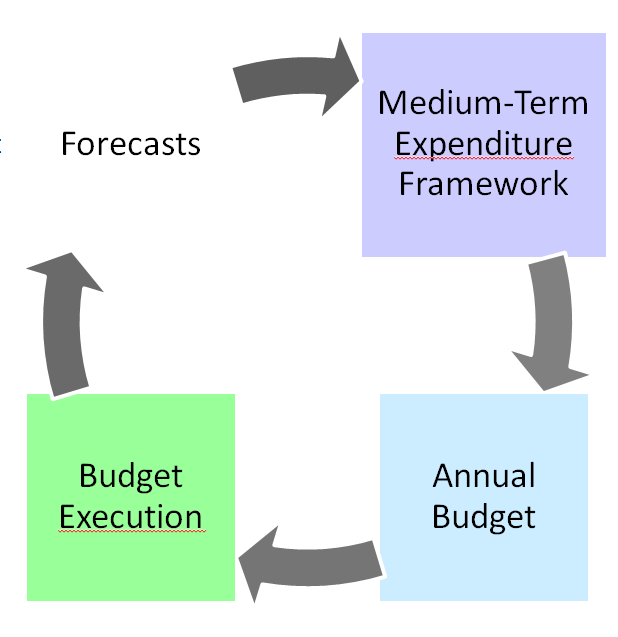 Среднесрочная структура расходов
Прогнозы
Контроль за исполнением бюджета
Промежуточные отчеты
Новые законы/законопроекты Перераспределение средств
Резервы
Ежегодное исполнение бюджета в соответствии с MTEF
Бюджетное послание в октябре
Утверждение в парламенте до конца года
Годовой бюджет
Исполнение бюджета
* Изменение в 2017 г.: увязывание процесса планирования осенью (MTEF и ежегодный бюджет)
5
Новая структура бюджета
Все заголовки
Бюджета
MTEF: 5 заголовков
Главы бюджета
~ 30
~70 совокупных принципов учета ресурсов вместо более чем 1000 постатейных ассигнований
Общие
бюджеты
Принимается парламентом
Детальные бюджеты
Увязано с государственным управлением
~ 250; показаны в бюджете
Гибкий инструмент управления, легко адаптируется к конкретным требованиям
Учет расходов
Прозрачная структура бюджета как необходимое условие других элементов реформы
6
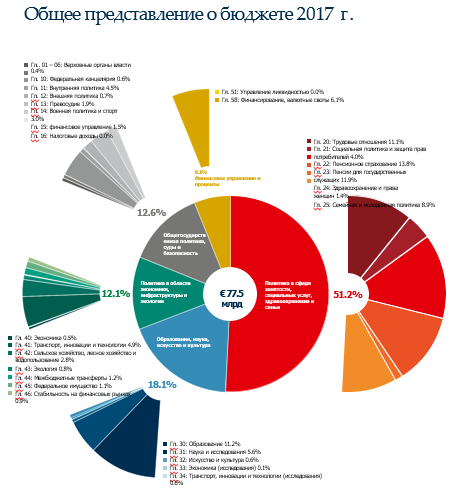 Бюджет 2017 г.
33 budget chapters
5 budget headings
7
Объединение 3 параметров: организация, бюджет, эффективность
Структура бюджета
Организационная структура
Информация об эффективности
Глава бюджета
Декларация миссии;
Целевой показатель 
конечных результатов
Отраслевое министерство,
возглавляемое министром
ОБ 2
Основная 
деятельность*
Основная 
деятельность
Общий 
бюджет
1
ОБ 4
Основная 
деятельность
Основная 
деятельность
ОБ 3
Для достижения целевых показателей конечных результатов
Органы, ответственные за бюджет
Пояснительные документы к бюджету на основе соглашений о результатах деятельности
xxx
Детальные бюджеты
8
Принципы программного бюджетирования
Глава бюджета
Проект годового бюджета
Максимально 5 целевых 
показателей 
конечных результатовкак минимум – 1 гендерный показатель
Декларация миссии
Общий бюджет1 – 5 основных мероприятий как минимум 1 гендерное мероприятие
Общий бюджет1 – 5 основных мероприятийкак минимум 1 гендерное мероприятие
Общий бюджет1 – 5 основных мероприятийкак минимум 1 гендерное мероприятие
Пояснительные 
документы к бюджету
Детальный бюджет
Детальный бюджет
Детальный бюджет
Детальный бюджет
Детальный бюджет
Детальный бюджет
Детальный бюджет
Детальный бюджет
Детальный бюджет
Цели и мероприятия
Цели и мероприятия
Цели и мероприятия
Цели и мероприятия
Цели и мероприятия
Цели и мероприятия
Цели и мероприятия
Цели и мероприятия
Цели и мероприятия
Включая гендерные аспекты
Соглашения о результатах деятельности
9
Гендерные принципы бюджетирования
Определение Совета Европы*
Гендерный подход к бюджетированию – это широкое внедрение в бюджетный процесс  принципов гендерного равенства.Это означает внедрение гендерного подхода к оценке бюджетов, включение гендерных аспектов на всех уровнях бюджетного процесса и перераспределение доходов и расходов для содействия гендерному равенству.
10
Зачем нужен гендерный подход к бюджетированию?
Для содействия гендерному равенству: основное внимание уделяется наиболее важным инструментам.
Решения о бюджете – КЛЮЧЕВЫЕ  решения: это государственная политика, выраженная в цифрах.
Поэтому бюджет используется как средство для достижения гендерного равенства!
11
Применение гендерных принципов бюджетирования
Принцип, закрепленный в Конституционном законе о бюджете: ориентация на конечный результат, в том числе на гендерное равенство
Интегрированный подход: гендерное равенство будет учитываться при разработке государственной политики и управлении ( доклад о стратегии, ежегодный доклад о промежуточных и конечных результатах и соглашения о результатах деятельности)
Намного шире простого принципа распределения средств по гендерному признаку
Интегрированный гендерный подход и бюджетирование требуют 
Проведения гендерного анализа
Выявления трудностей
Определения целей (т.е. заявления о конечных результатах) 
Принятия действий (т.е. заявления о промежуточных результатах)
Оценки и отчетности (т.е. ежегодный отчет федерального правительства о результатах работы)
12
Примеры гендерных принципов определения целевых показателей конечных результатов
Образование
Содействие равноправию в сфере образования (сокращение гендерного, этнического и социально-экономического неравенства)
Семья и молодежь
Содействие установлению баланса между работой и семьей
Трудовые отношения
Вовлечение женщин в трудовые отношения, особенно после отпуска по уходу за детьми
Внутренняя политика
Улучшение мер защиты от насилия, особенно в отношении женщин, детей и пожилых людей
Финансы
Увеличение доли женщин в руководящих органах государственных компаний
13
Структура бюджета: пример
Заголовок
Образование, наука, искусство и культура

Глава бюджета
Образование
Общий бюджет
Школы, в т.ч. педагогический коллектив

Детальный бюджет
Начальная школа, общеобразовательная школа
Начальная школа (младшие классы)
Средняя школа (средние классы)
Учреждения предпрофессионального образования
Учреждения профтехобразования
Австрийские школы за рубежом
….
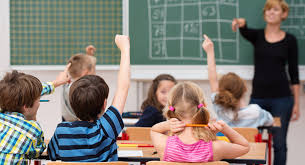 Итого 10 детальных бюджетов
14
Отчет о стратегии (глава бюджета)
15
Ежегодный проект бюджета (глава бюджета)
Глава бюджета: образование
Имеет обязательную юридическую силу
16
Ежегодный отчет о конечных результатах (глава бюджета)
Глава 30 бюджета – образование
Декларация миссии
Министерство отвечает за разработку политики в сфере образования. Повышение уровня образования и обеспечение равных гендерных возможностей.
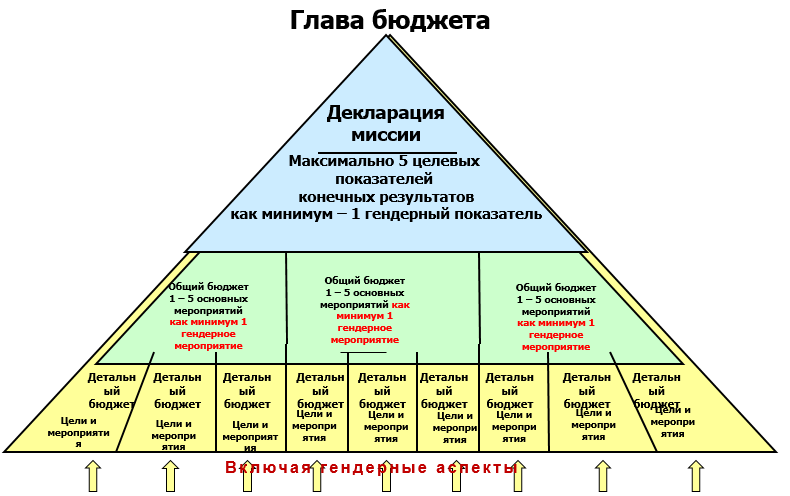 Целевой показатель конечного результата 1 
Повышение уровня образования учащихся
Целевой показатель конечного результата 2 
Обеспечение равных гендерных возможностей в сфере образования
17
Ежегодный отчет о конечных результатах (глава бюджета)
Целевой показатель конечного результата 1 
Повышение уровня образования учащихся
Показатель 1
% населения в возрасте от 18 до 20 лет, закончившего старшие классы школы
Последние имеющиеся данные
2013:
87,8%

Целевой показатель 2017
89,0%
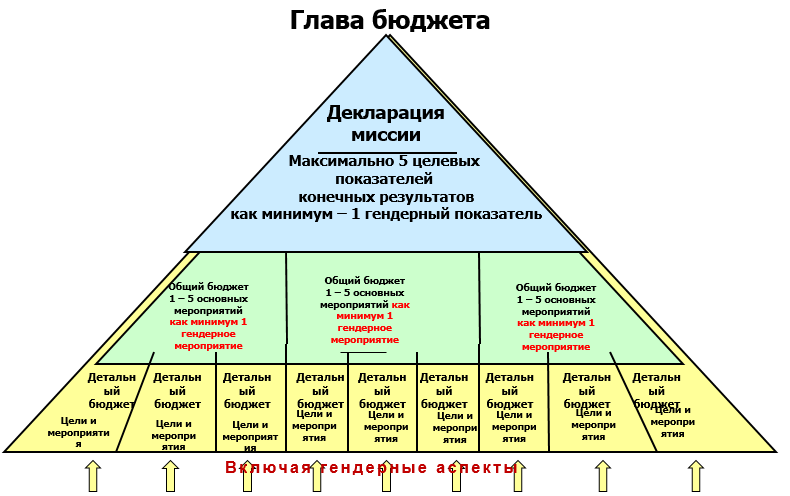 Показатель 2 
% учащихся, продолжающих обучение в какой-либо форме через год после завершения обязательного обучения
Последние имеющиеся данные
2014
93,8%

Целевой показатель 2017
94,2%
Показатель 3

% учащихся 5-х классов, переведенных в следующий класс
Последние имеющиеся данные
2014:
94,6%

Целевой показатель 2017
94,7%
18
Общий вид главы бюджета
Глава бюджета: Образование
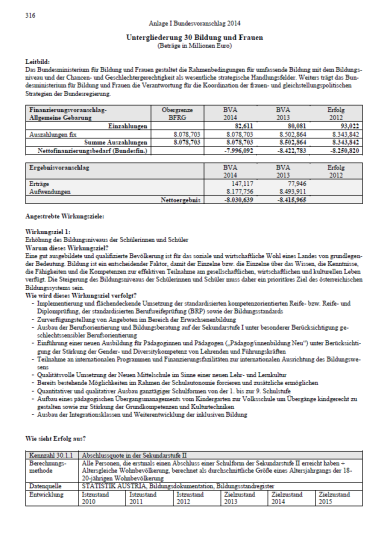 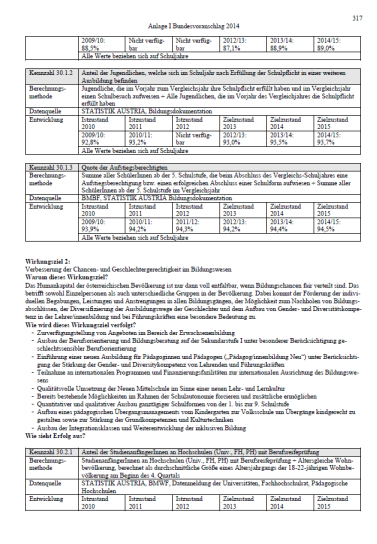 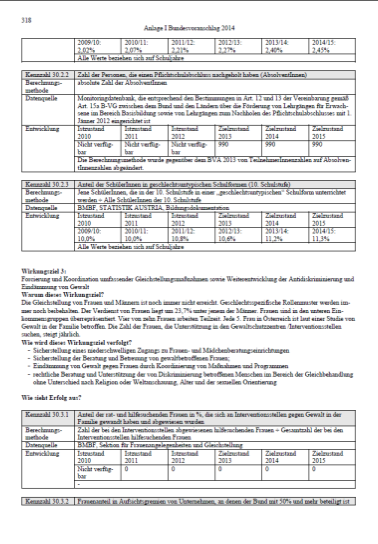 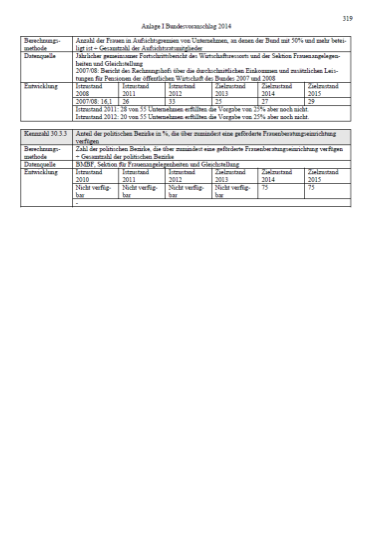 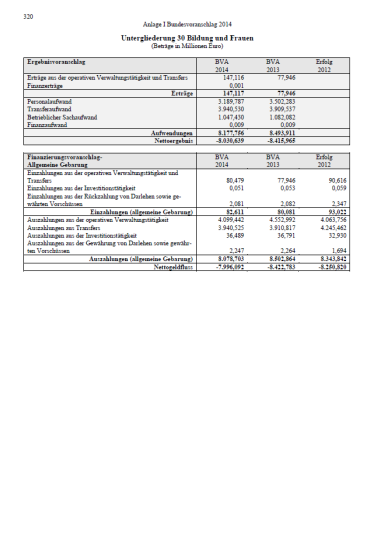 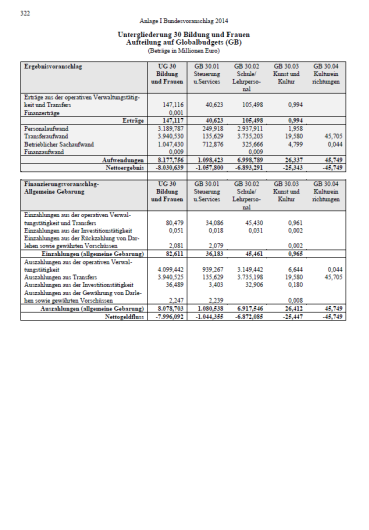 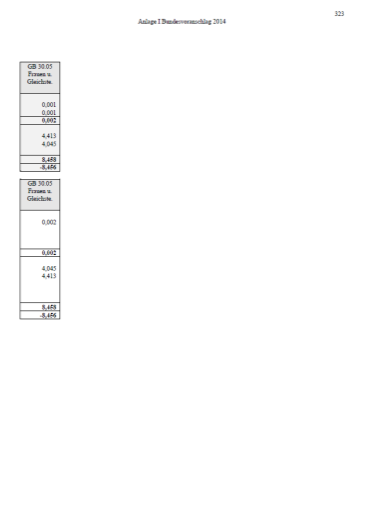 = финансовая информация

= информация о результатах (отчет о конечных результатах)
19
Проект годового бюджета (общий бюджет)
Имеет обязательную юридическую силу
20
Годовой отчет о промежуточных результатах (общий бюджет)
Целевой показатель конечного результата 1 
Повышение уровня образования учащихся
Общий бюджет 30.02 
Школы, в т.ч. педагогический коллектив
Общий бюджет 30.01
Государственное управление и услуги
Показатель количество мест в старших и средних классах школы
Основная деятельность 1 
Количественные и качественные показатели увеличения продолжительности очного школьного обучения …
Текущее значение
118.000
Целевой показатель 2017
≥200.000
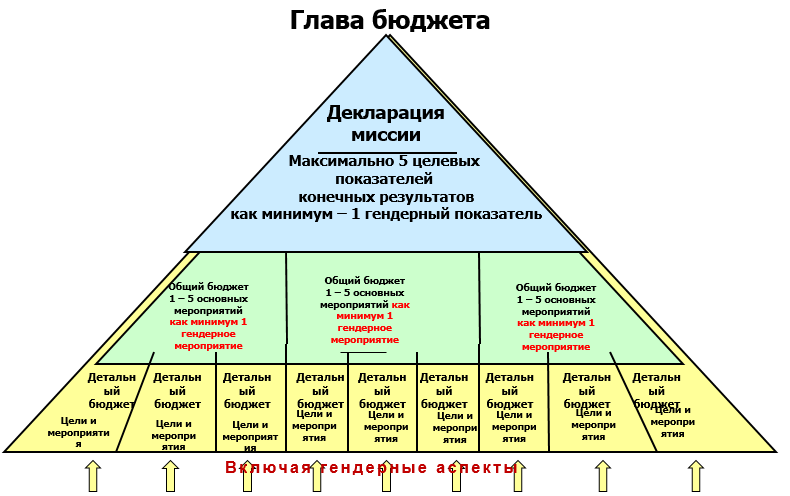 Текущее значение
Все классы начиная с 5-го (9.003) и старше

Целевой показатель 2017
Все классы до параллели 6-х классов
Показатель 1 
Количество классов, использующих эту модель
Основная деятельность 2 
Внедрение принципов «новой общеобразовательной школы», включая культуру преподавания и обучения
Текущее значение
Разработчики учебных материалов (параллель 8-х классов) участвуют в углубленном обучении
Целевой показатель 2017
Сертифицированные разработчики учебных материалов (параллель 8-х классов)
Показатель 2 
Количество новых разработчиков учебных материалов в школах
….
21
Общий бюджет: общий вид
Общий бюджет: школы, в т.ч. педагогический коллектив
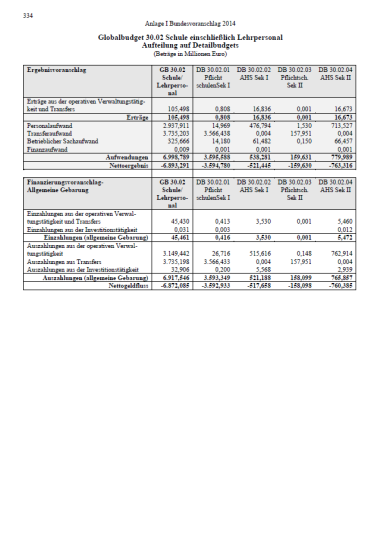 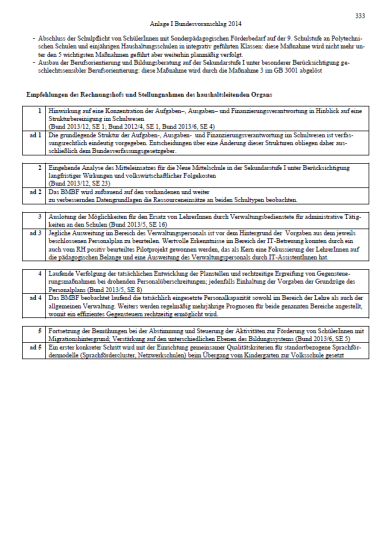 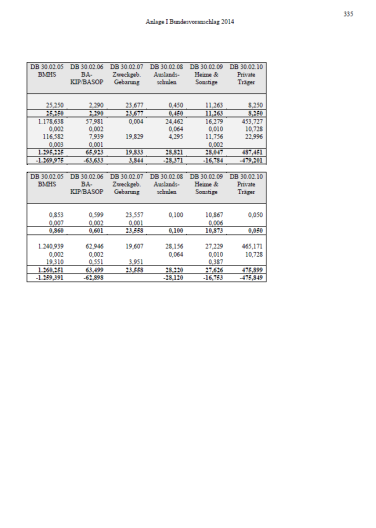 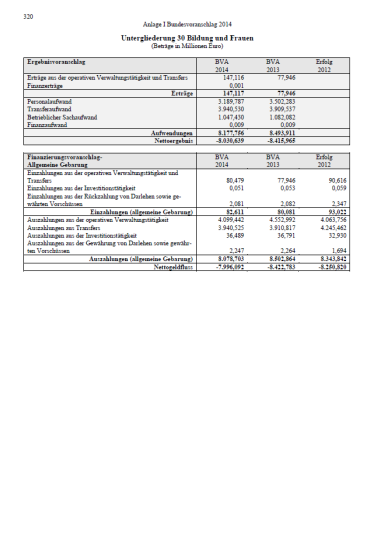 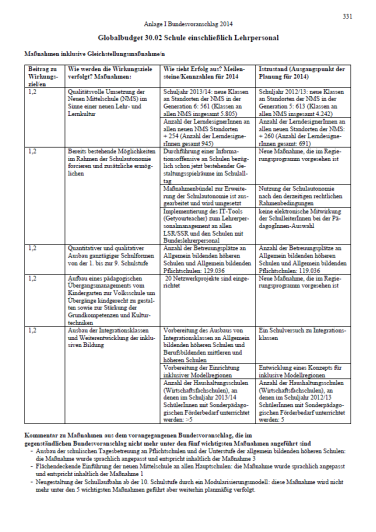 = финансовая информация

= информация о результатах (отчет о промежуточных результатах)

= рекомендации Счетной палаты
22
Пояснительные документы к бюджету детальный бюджет
Цель:
Обеспечить высокое качество образования, способного конкурировать на европейском и мировом рынках, открывающего возможности для личного и профессионального развития
Детальный бюджет 30.02.03 
Учреждения предпрофессионального образования
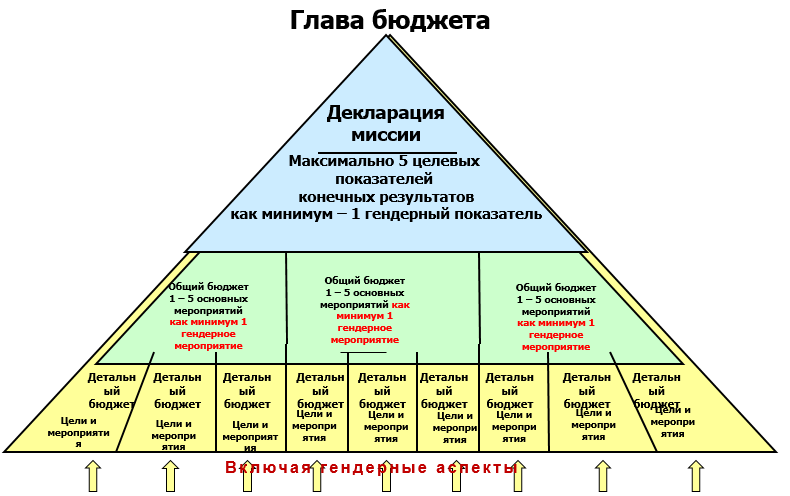 Деятельность 1:
Внедрение целей инициативы QIBB в рамках планов развития школ
Показатель/этап 1
Завершение планов развития школ (EUP) 2013/2014
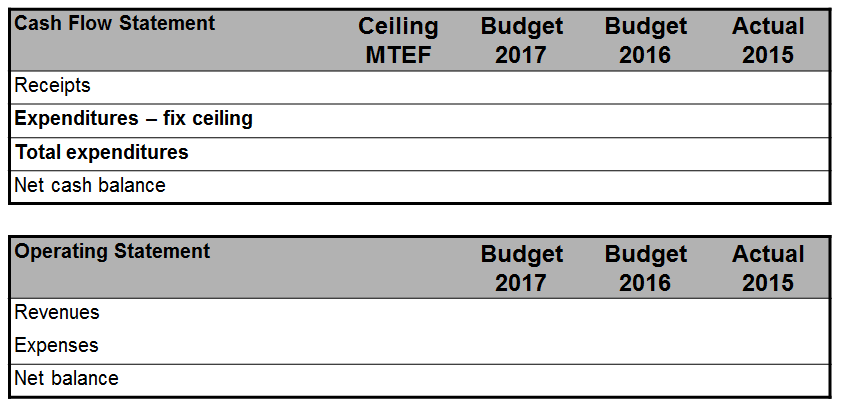 Бюджет 2017
Расходы на персонал: 2.2 млн. €
Операционные расходы: 0.2 млн. €
Расходы, связанные с трансфертами (в бюджеты земель): 164.8 млн. €
23
Детальный бюджет: общий вид
Детальный бюджет: учреждения предпрофессионального образования
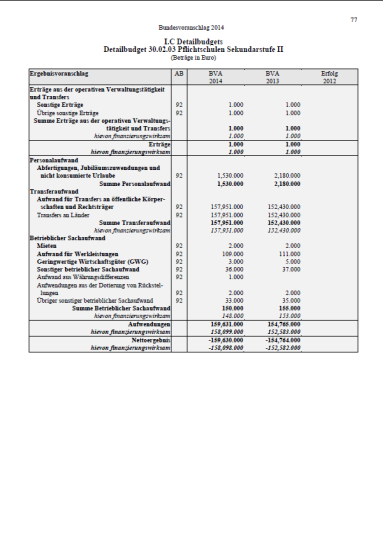 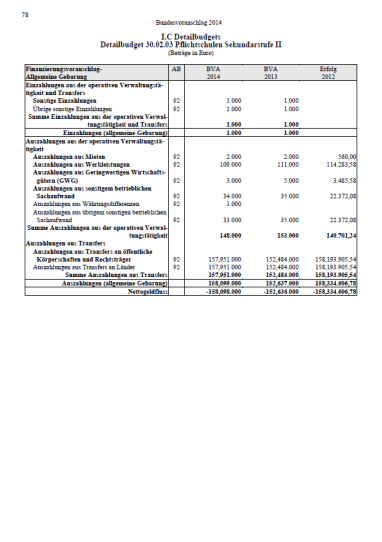 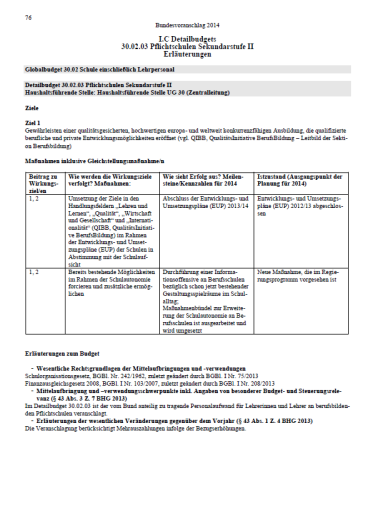 = финансовая информация
= информация о результатах
24
Процедура разработки бюджета
25
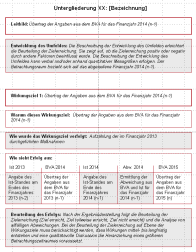 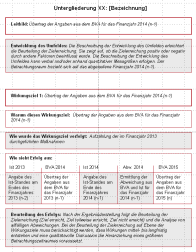 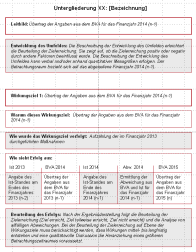 Годовой отчет федерального правительства о результатах работы
Аппарат по оценке результатов работы
Парламент и заинтересованная общественность
Министерства
Оценка
Доклад о достижении целей
Отчет
Стандартизация
Гарантия качества
Координация
Отчет
Обсуждение результатов
Подотчетность органов власти
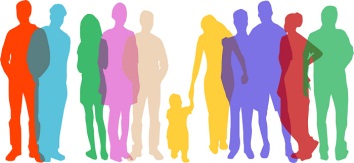 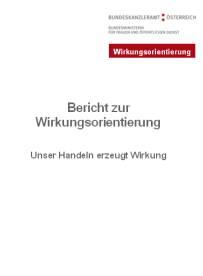 31 мая
31 октября
26
Выводы
Трудности
Требует увязывания бюджета с результатами
Намного шире простого бюджетного управления
Предполагает изменение культуры на федеральном уровне власти и в политике(выбор приоритетов, прозрачность процедуры принятия решений и пр.)
Повышение качества информации о результатах (текущий процесс)


Возможности
Содействие разработке адресной государственной политики на политическом уровне 
Дает возможность органам административного управления представлять результаты и достижения
Гражданам предоставляется более ясная информация о том, как тратятся деньги налогоплательщиков
27
Спасибо за внимание
Контактная информация:

Моника Геппль
Советник


Генеральная дирекция по вопросам бюджета и государственных финансов 
Департамент анализа расходов и административной реформы

Тел.: +43 1 514 33 502051
e-mail: monika.geppl@bmf.gv.at
https://english.bmf.gv.at/
28